The Girl of Ink and Stars
By Aoife Turkington
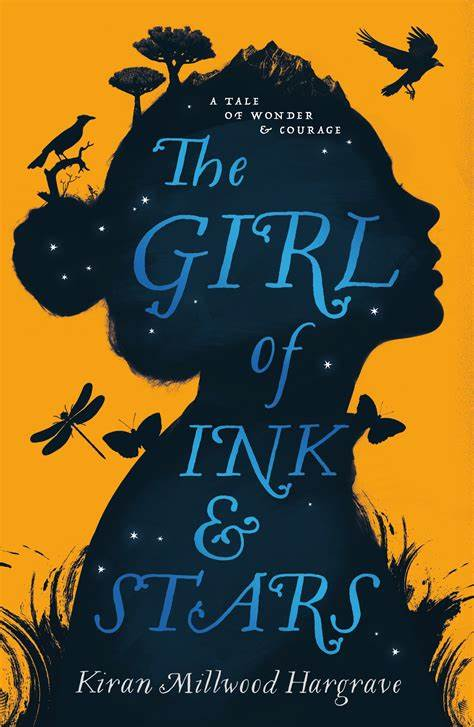 Fact file
Author: Kiran Millwood Hargrave
Illustrator: Helen Crawford-White
Description of Chapter 1
We meet a girl who is determined to be an adventurer. Her dad is a cartographer and has a map of the island that they live on called the island of Joey. He has the ambition of visiting and mapping the unchartered areas of the island but since he broke his leg when he was a young man and it never healed properly, he can’t.